Delivering disability equality in the workplace 

Tracey Lazard: CEO Inclusion London
Who are we talking about ?
By using the term Disabled people I mean: 
people with physical impairments 
people with visual impairments 
Deaf people
people with hearing impairments 
people with learning difficulties 
people with mental health issues 
people with long term health conditions
people who are neuro diverse
people with hidden impairments
Historic and current exclusion and discrimination…
Treated as ‘other’, feared, pitied or viewed as of less value
Socially, culturally and economically excluded
Institutionalised
Little choice or control
Impact of austerity: rights going backwards, poverty, deprivation, poorer outcomes
Employment …..
30 % raising to 80% employment gap between Disabled and non-disabled people
Failure to retain staff that become disabled
Very significant non disclosure
How can we increase equality and inclusion in the workplace?
A real and genuine understanding of the value that diversity, access and inclusion brings
A real understanding of equalities issues and the barriers that exclude /marginalize people
For Disabled people that understanding starts with the challenging traditional views about disability
Wheelchair bound
Can’t talk
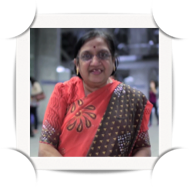 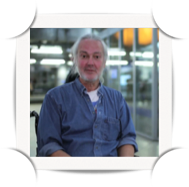 The Medical Model
Special needs
Can’t hear
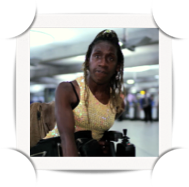 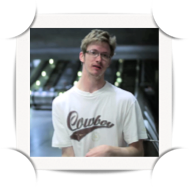 Mentally ill
Can’t see
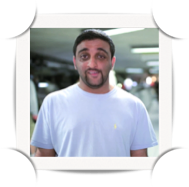 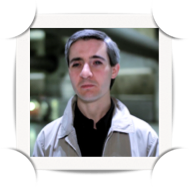 Less intelligent
Can’t walk
Problem
Disability – The Medical Model
Disability is about having something ‘wrong’ with you.
Disabled people have ‘special needs’ as a result e.g need day centers,  ‘special schools’ and ‘special’ transport.
Disability is primarily a private issue for the individual.
Right response to disability is by trying to cure the individual or through pity, charity and sympathy.
Disability – The Medical Model
The lives Disabled people lead are inevitable consequences of having something ‘wrong’ with you..
Disabling World
The Social Model
Life Opportunities
Building Design
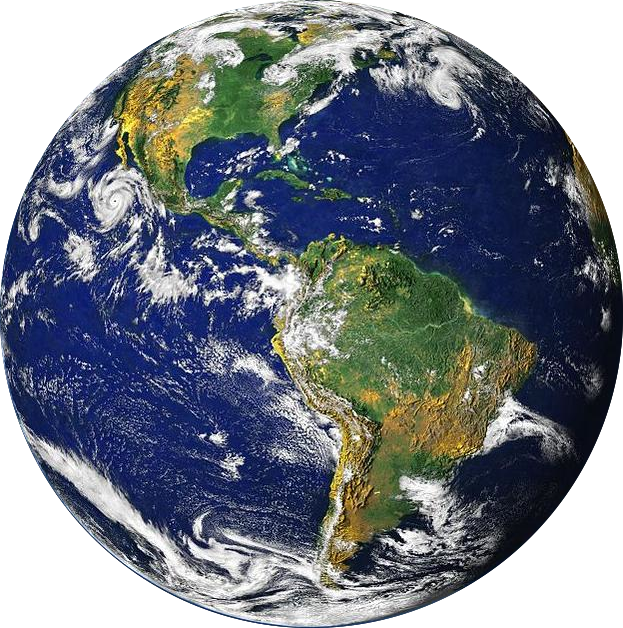 Segregation
Transport
Civil Rights
Negative Media
Education
Prejudiced Attitudes
Employment
The Social Model
Economic, social, physical, communication & attitudinal barriers prevent Disabled people from participating fully in society.
It is society that disables people with impairments. Disabled people have a problem because of discrimination and loss of human rights. 
Disability is created by society.
Right response to disability is to change society: to end discrimination, remove barriers and create inclusion & equality
The Social Model
The Social Model is about change.
Discrimination is not inevitable.
Barriers can be removed: information, communication, access, the law, housing, employment, attitudes.
Disabled people must be leading the change.
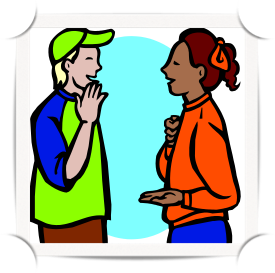 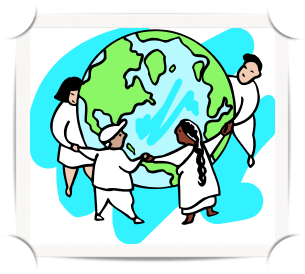 The history of the Disabled people’s rights movement
A journey from workhouse to workplace , from institution to independent living, from charity to human rights
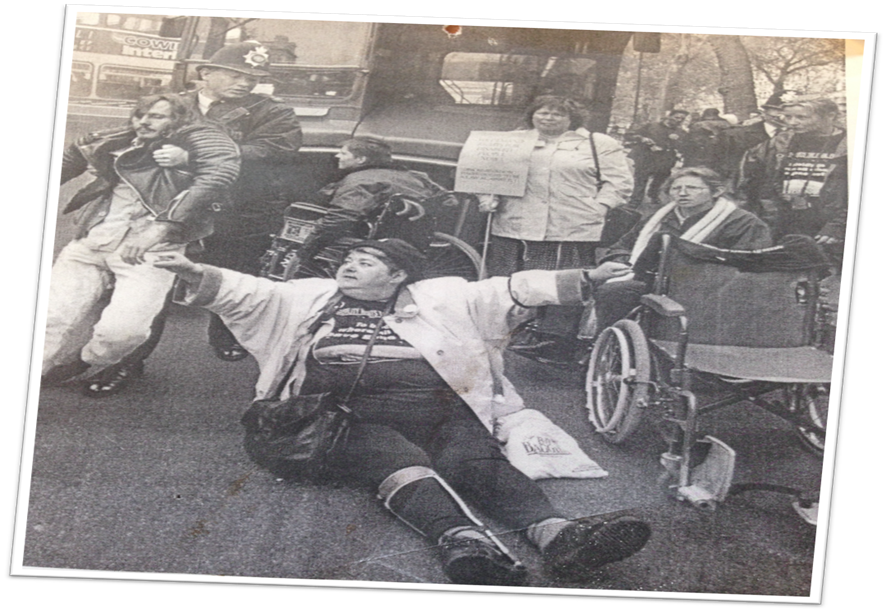 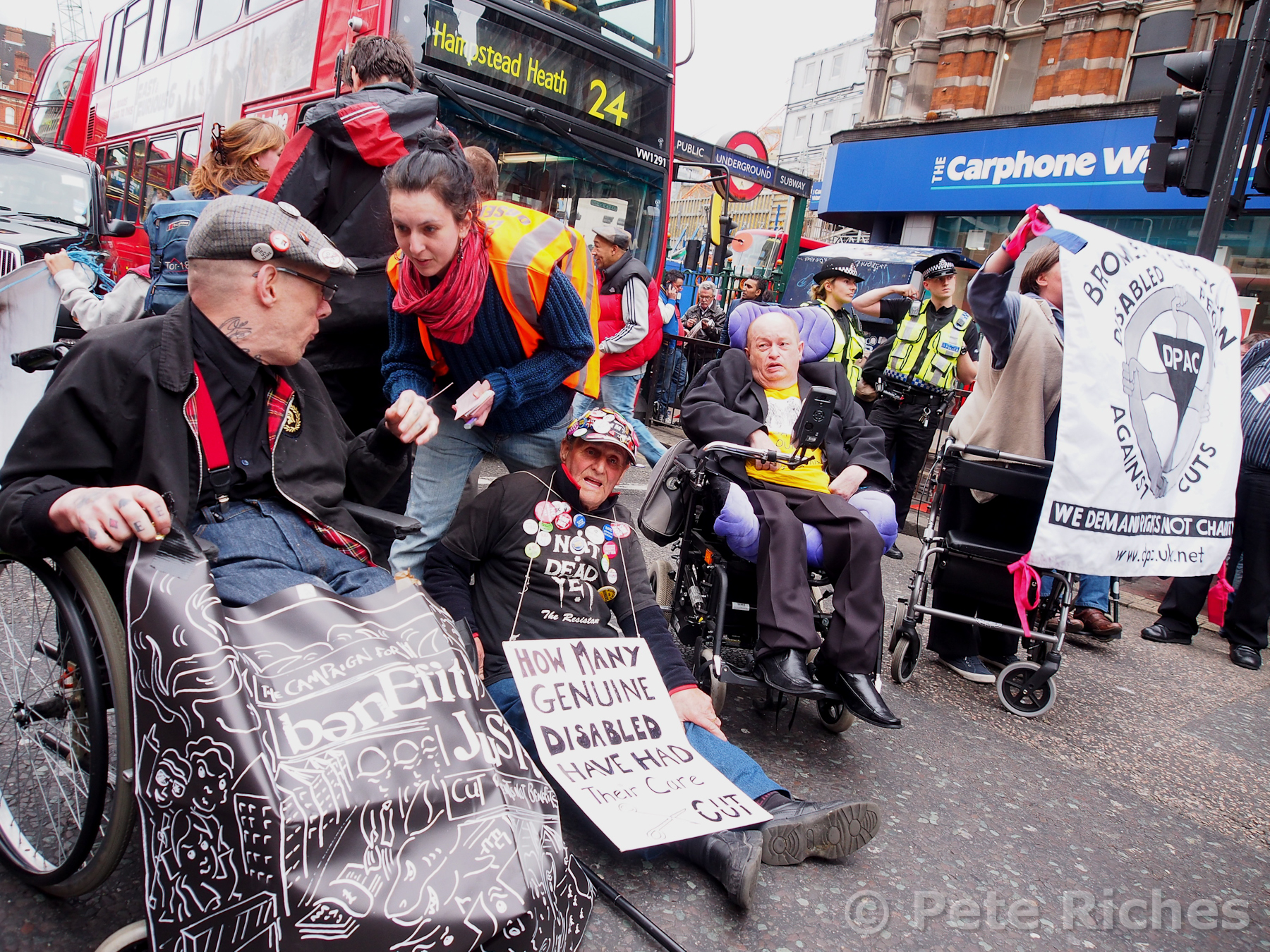 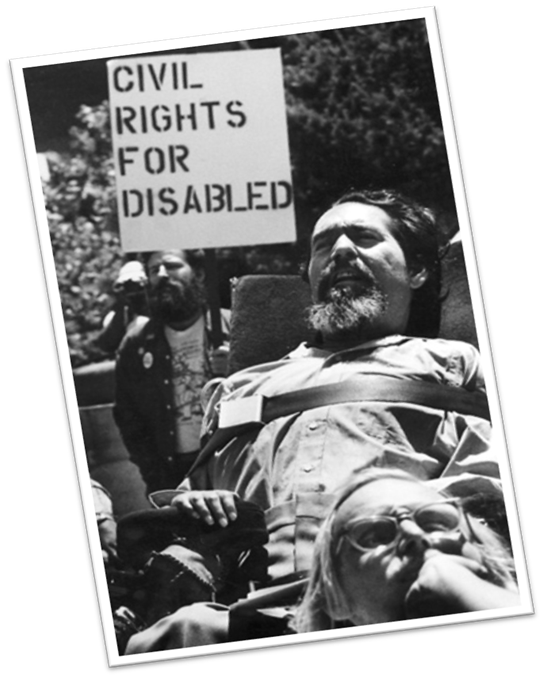 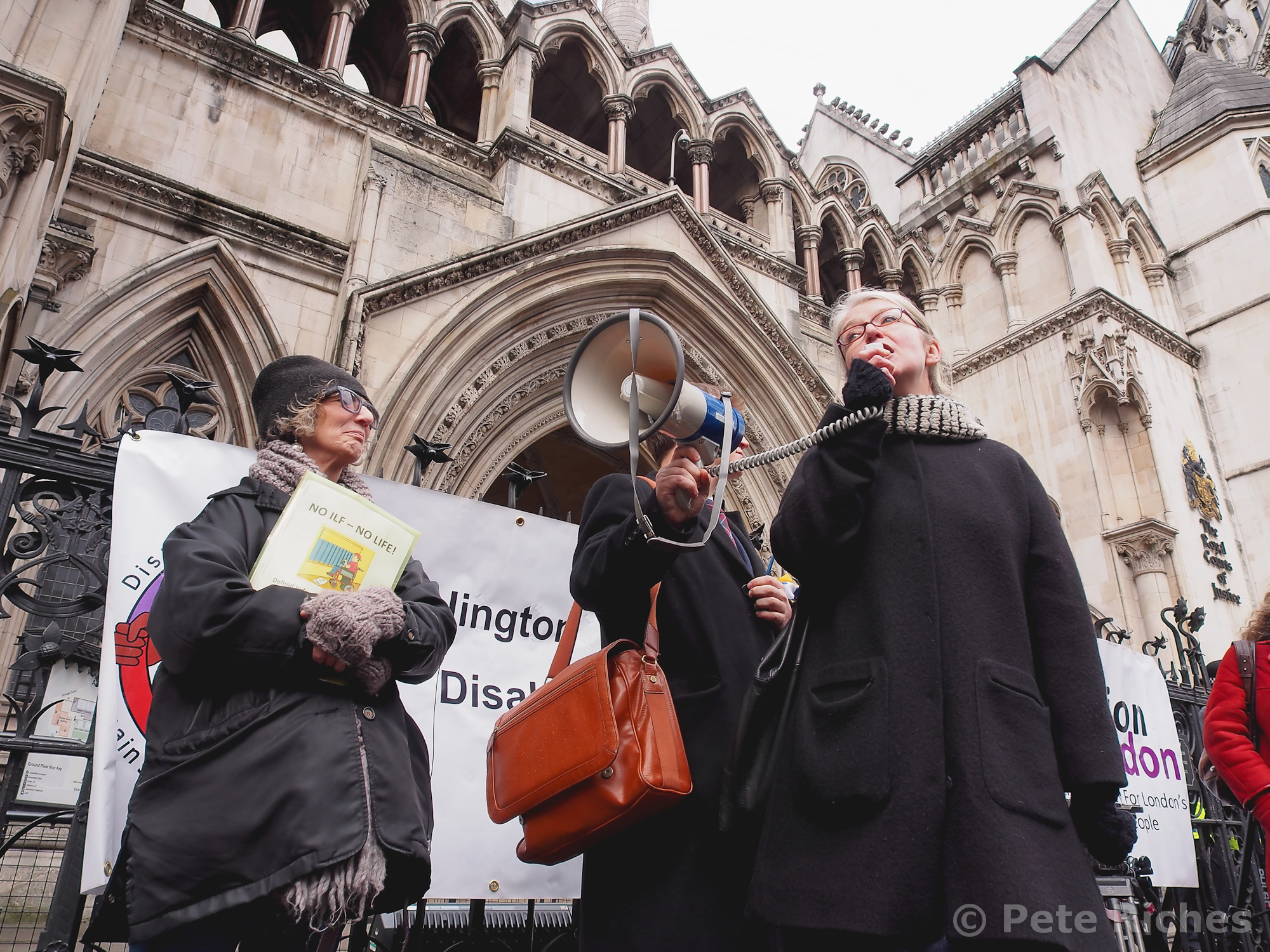 What does an inclusive and accessible workplace look like?
Attitudinal and cultural
Organisational goals on diversity owned and performance assessed
Staff receive DET
Culture that openly talks about access and inclusion issues
 Disabled staff networks encouraged and supported
 Equality Act duties and rights understood
What does an inclusive and accessible workplace look like?
Right policies and practice:
Equality impact assessments are embedded in service reviews and development
Best practice is followed: Reasonable Adjustments Guide, Performance Management Policy and Procedure, Back to work  Policy, Disability Leave Policy
Staff have skills, confidence and knowledge to raise and meet access needs